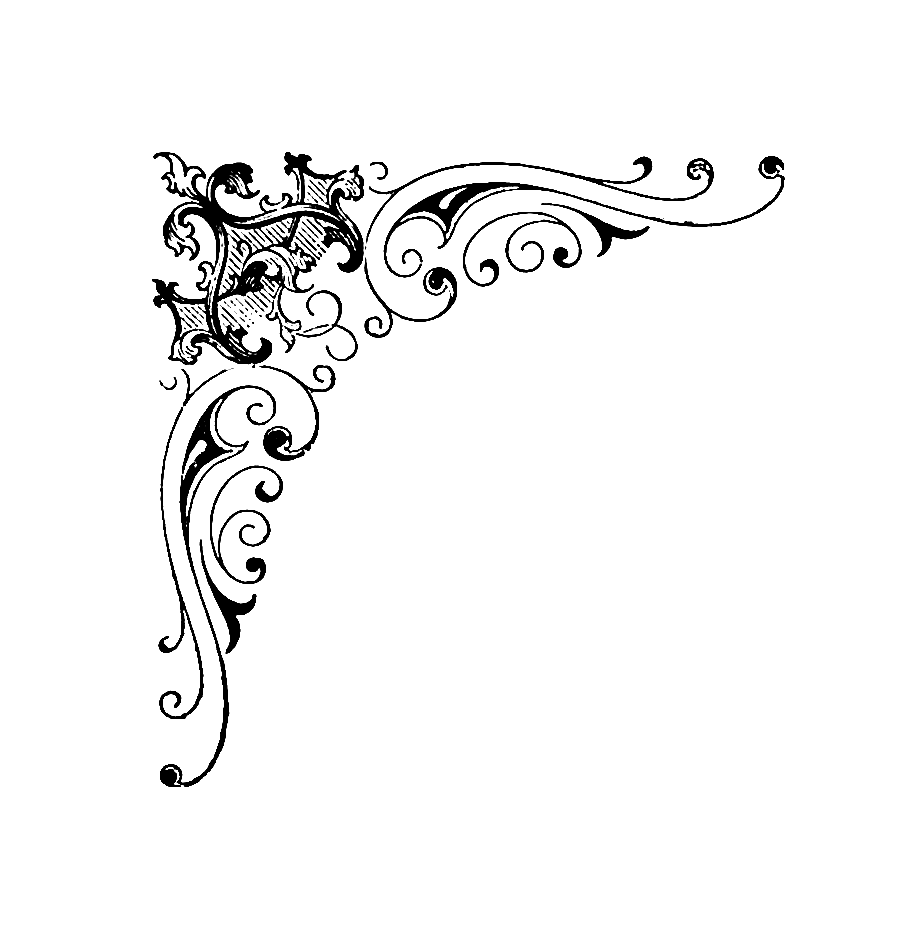 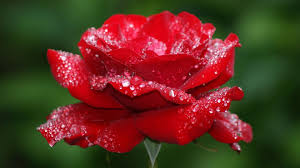 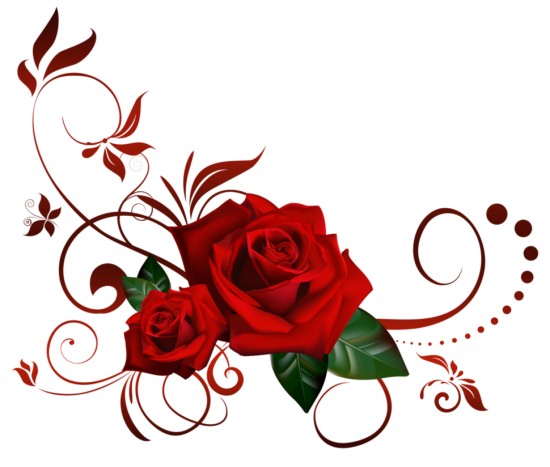 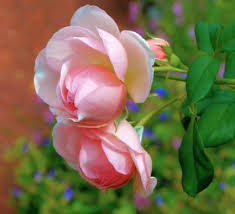 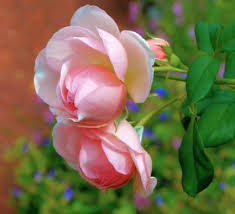 স্বাগতম
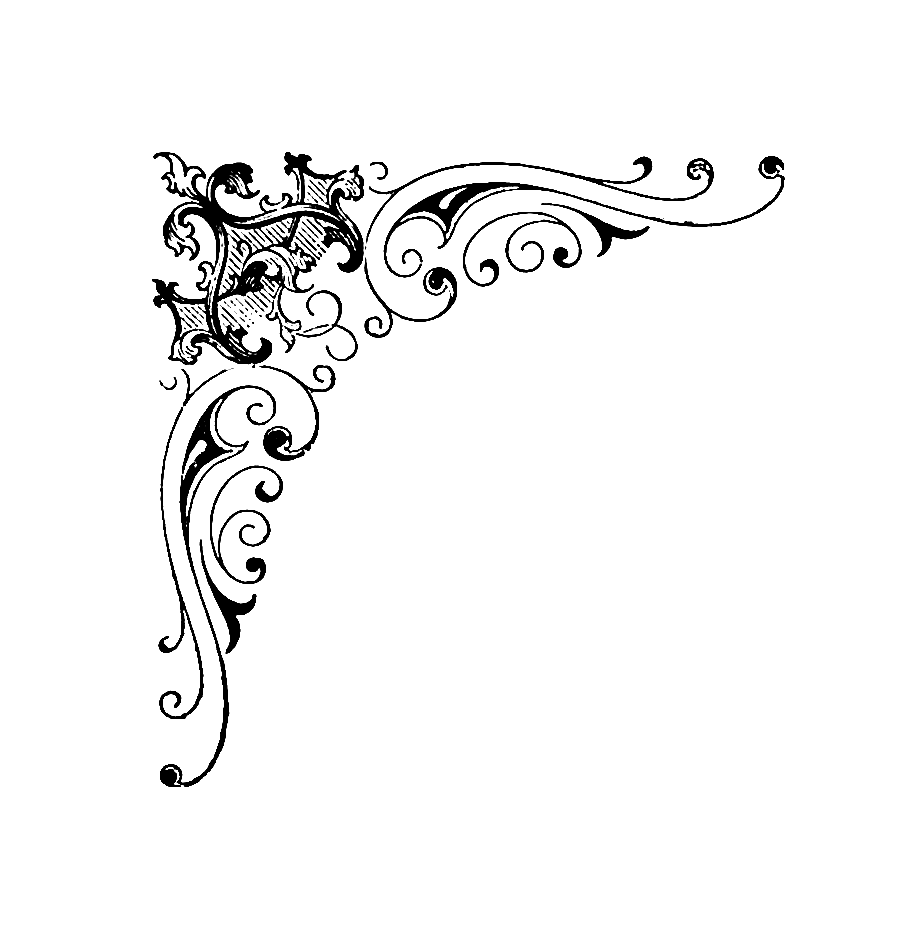 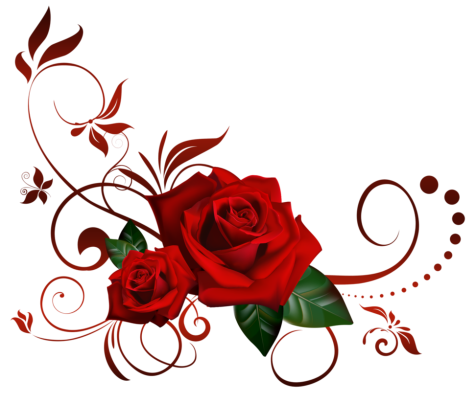 শিক্ষক পরিচিতি
মোহাম্মদ আনোয়ার হোসেন
সহকারি শিক্ষক,বাকই সরকারি প্রাথমিক বিদ্যালয়, লাকসাম,কুমিল্লা।
বিষয় পরিচিতি
।
বিষয়ঃগণিত
শ্রেণি-দ্বিতীয়।
পাঠ-বিয়োগ।
সময়-৪৫ মিনিট
এই পাঠ শেষে শিক্ষার্থীরা---

১০.১.1 উপকরন ব্যবহার করে বিয়োগ করতে পারবে।
চলো ভেবে দেখি ও বলি
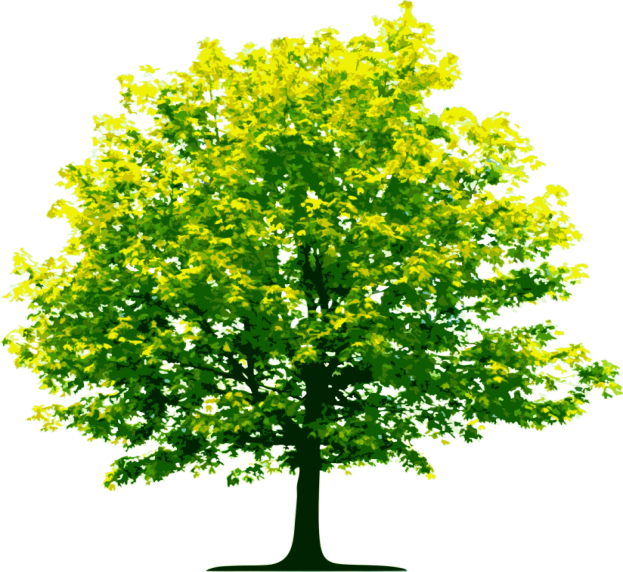 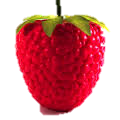 গাছে কয়টি লিচু আছে?
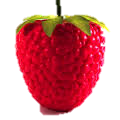 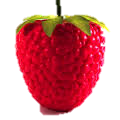 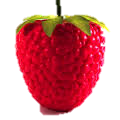 ১৬ টি
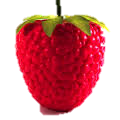 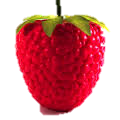 কয়টি লিচু নিচে পড়ল?
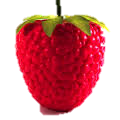 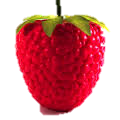 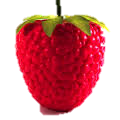 ৬টি
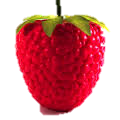 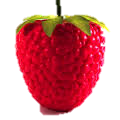 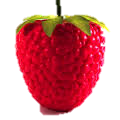 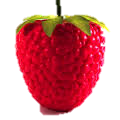 কিভাবে বের করেছ?
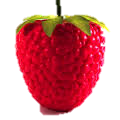 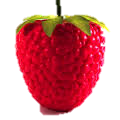 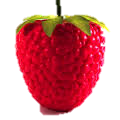 বিয়োগ করে।
আজকের পাঠ
বিয়োগ
৩৭ টি থেকে ১৪টি এক এক করে সরিয়ে নেই।
১ দশক ৪একক ৩ দশক ৭ একক থেকে সরিয়ে নেই।
রেজার ৩৭টি কাগজ ছিল।সে এর থেকে মিনাকে ১৪টি কাগজ দিল।রেজার কাছে কতটি কাগজ রইল?
১০
১০
১০
গাণিতিক বাক্য লিখি
৩৭ – ১৪ =
দশক
একক
দশক
একক
এবার মিলিয়ে দেখ
একক ও দশক স্থানীয় সংখ্যা লিখে  বিয়োগ করি
৪৩ - ৩২ = ১১
দশক
একক
পাশের ছবি দেখে গাণিতিক বাক্যে লিখি
৩
৭
১
৪
-
একক স্থানের অঙ্ক বিয়োগ করি
দশক স্থানের অঙ্ক বিয়োগ করি
-
৩
৩
৩
৭
৭
-
১
১
৪
৪
২
৩
৩৭-১৪=২৩
কীভাবে হিসাব করা যায় তা ভেবে দেখি।
৩টি ফুলে কয়টি পাপঁড়ি?
৪
১০টি করে ৩০টি পাপঁড়ি
২টি ফুলে কয়টি পাঁপড়ি?
১৪টি পাঁপড়ি
৩৭ – ১৪ = ২৩
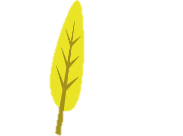 দলীয় কাজ
দল ক-     ৪ ৫        ১৬-১০ = 
           - ২ ৩
দল খ-     ৩২        ২৫-২৩ = 
           - ১ ১
বইয়ের ২৯ পৃষ্ঠা খোল
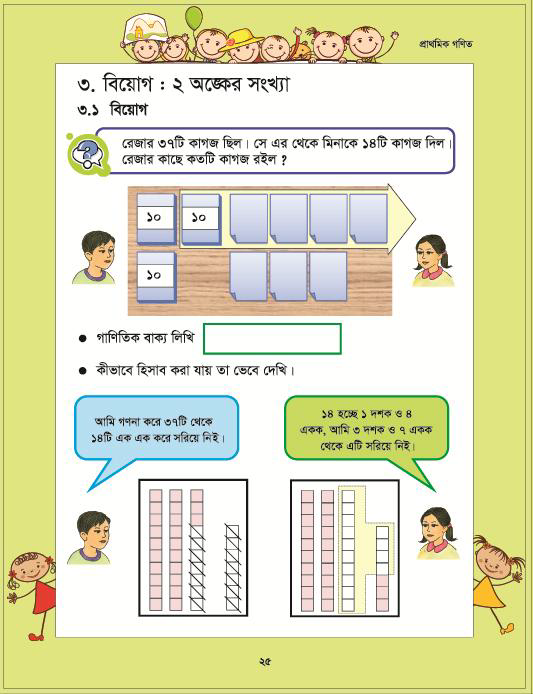 চলো বোর্ডে এসে রেজার ও মিনার সমস্যাটি সমাধান করি।
মূল্যায়ন
(ক) ২৬ – ১১ = ?
১৫
(খ) ৭ ০
-    ২ ০
৫০
বাড়ির কাজ
তোমাদের বাড়ির  পুকুর থেকে ৪৩টি মাছ ধরেছ ।তার থেকে ১২টি মাছ বিক্রি করেছ। এই সমস্যাটি সমাধান করে আনবে।
[Speaker Notes: শিক্ষক নিজের ইচ্ছামতো প্রশ্ন করে পাঠ উপস্থাপন করতে পারবেন।]
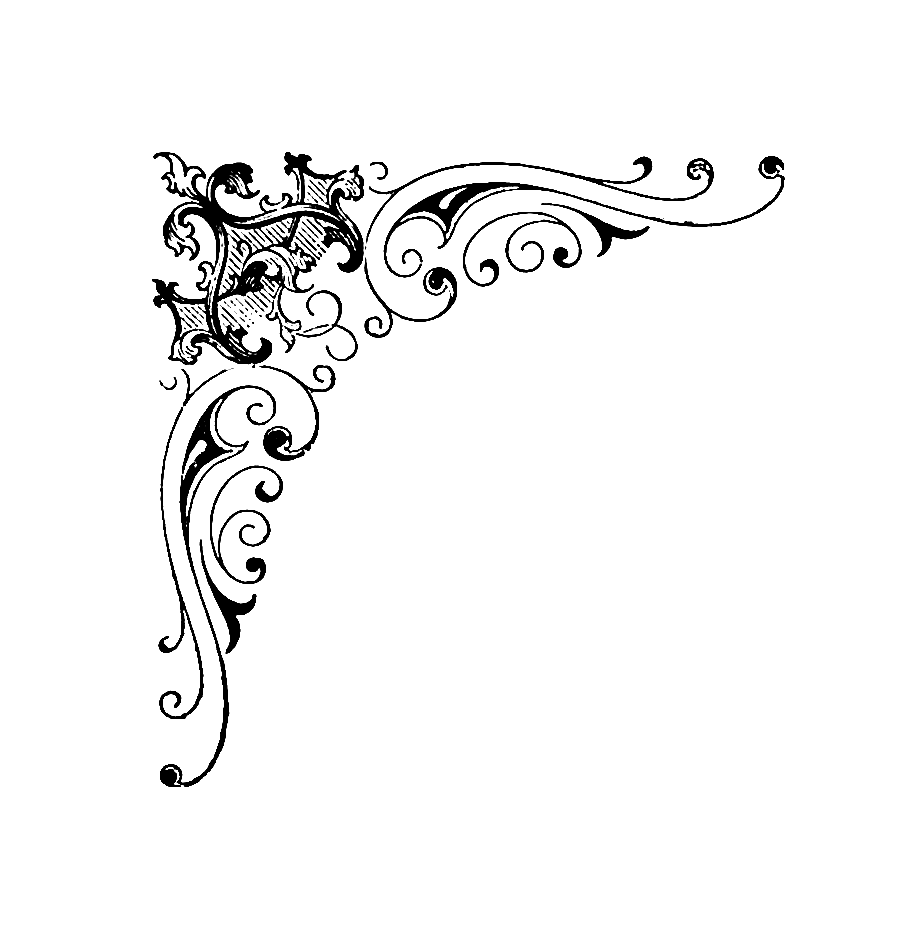 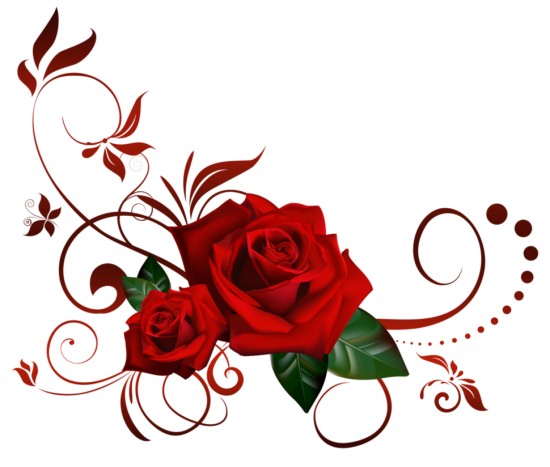 ধন্যবাদ
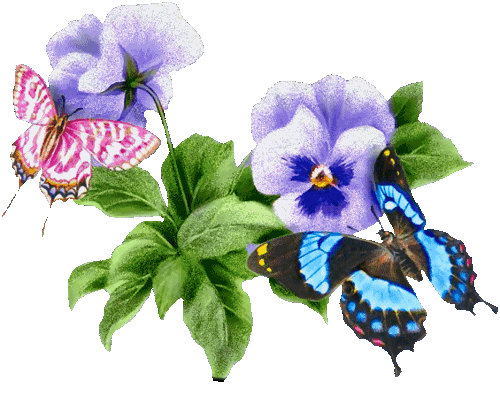 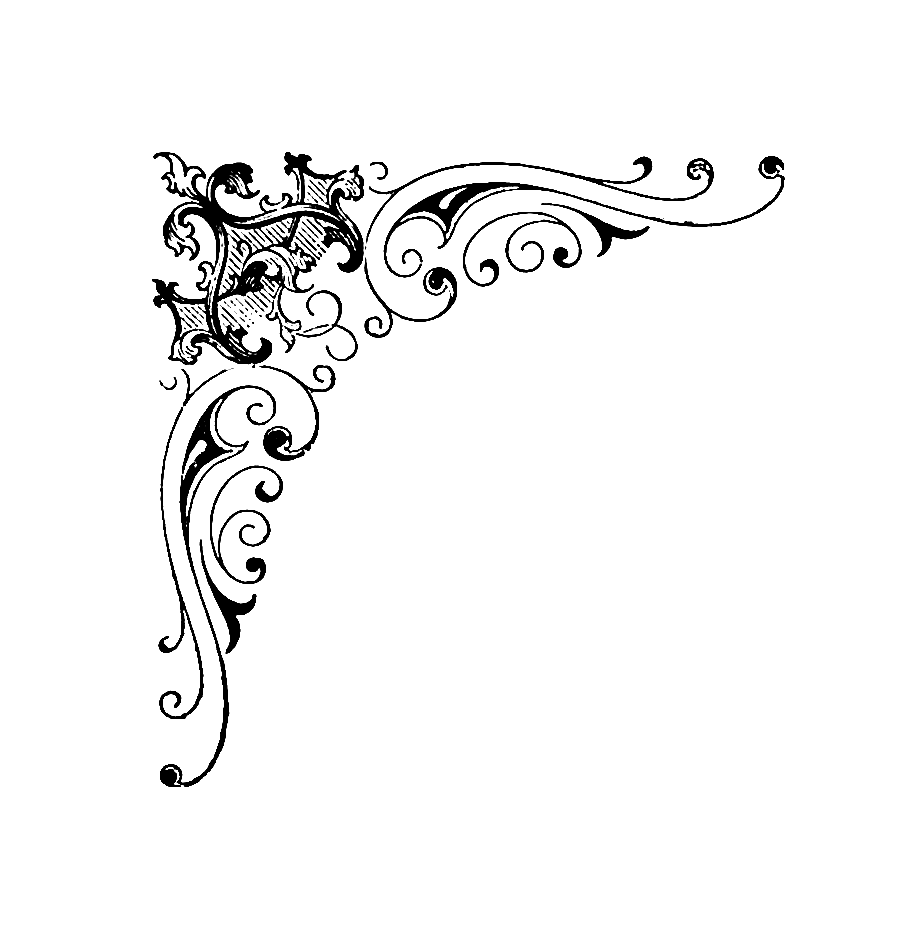 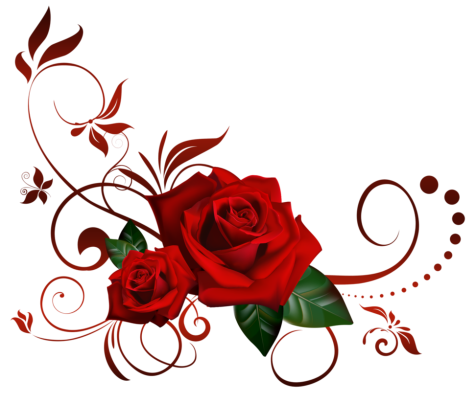